Capacitance IN Series and Parallel
Capacitors are manufactured with certain standard capacitances
Capacitors IN Series and Parallel
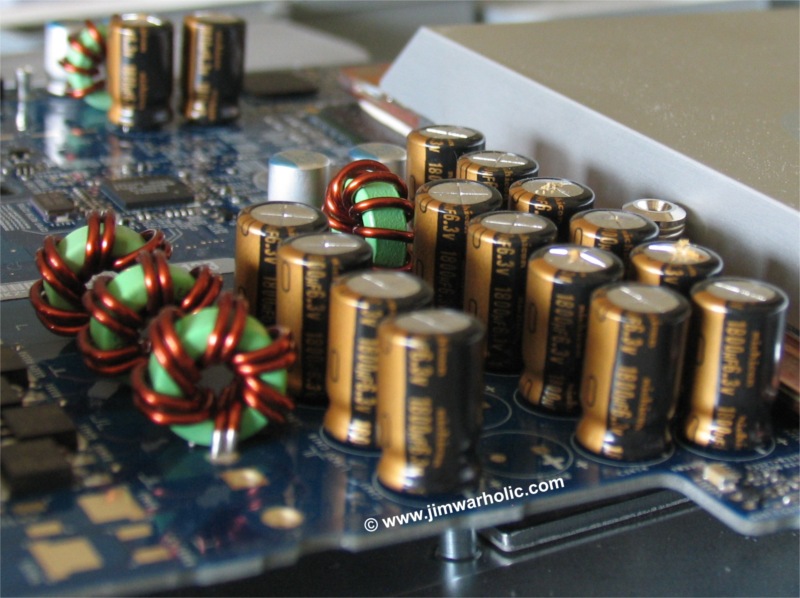 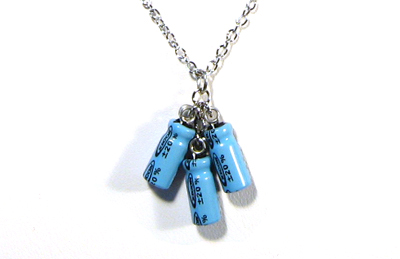 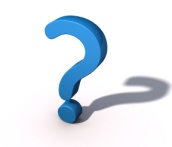 Is there a way to obtain specific value of capacitance
Capacitance IN Series
a
+ + + +
+Q
Vac=V1
C1
-Q
- - - -
Vab=V
c
+ + + +
+Q
Vcb=V2
C2
-Q
- - - -
b
The combination can be replaced by a equivalent capacitance Ceq
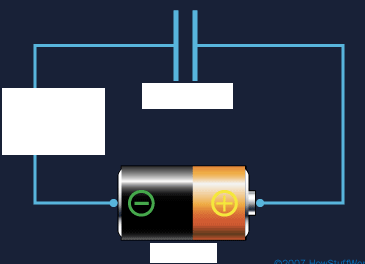 + + + +
+Q
V
Ceq
-Q
- - - -
In general for any number of capacitors in Series
Note: Magnitude of charge on each capacitor is the same, however potential difference can be different

V=V1+V2+V3+ …
Capacitance IN Parallel
a
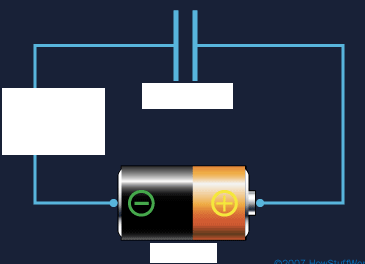 + + + +
+ + + +
C2
Q2
C1
Q1
Vab=V
+ + + +
- - - -
- - - -
Ceq
Q=Q1+Q2
- - - -
b
The charges are
In general for any number of capacitors in parallel
Intuitive understanding
Using the plate capacitor formula we derive the equivalent capacitance intuitively
Parallel plate capacitor
Two identical plate capacitors in series means effectively increasing the d
+Q
+Q
-Q
-Q
d
equipotential
d
+Q
-Q
d
d
Intuitive understanding
Two identical plate capacitors in parallel means effectively

increasing A in
+Q
-Q
d
+Q
-Q
d
A
A
A
equipotential
A
+Q
-Q
d
+Q
-Q
d
Clicker Question
The three configurations shown below are constructed using identical capacitors. Which of these configurations has lowest total capacitance?
C
B
A
C
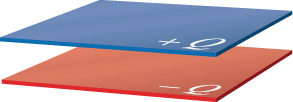 C
C
C
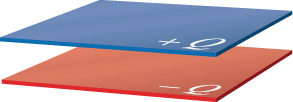 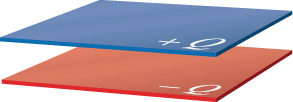 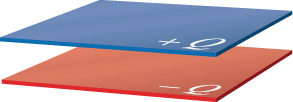 C
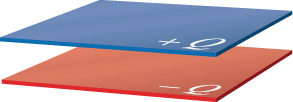 1/Ctotal = 1/C + 1/C
= 2/C
Ctotal = 2C
Ctotal = C
Ctotal = C/2
Electricity & Magnetism  Lecture 8, Slide 7
212H: Capacitance and Dielectric
C2
C1
V
C3
Example
(a)Determine the equivalent capacitance of the circuit shown if C1 = C2 = 2C3 = 12.5 F.
(b) How much charge is stored on each capacitor when V = 45.0 V?
Middle Branch:  1/Ceq = 1/C2 + 1/C3  1/Ceq = 1/12.5 F + 1/6.25 F   Ceq = 4.16667 F
Combine parallel:  C = C1 + Ceq  C = 12.5 F + 4.1666667 F = 16.6667 F
Voltage over each parallel branch is same as the battery:
	C1: 45.0 V      Q1=C1V= 12.5 F 45V= 562.5μC
	Ceq: 45.0 V
Series: V=V2 + V3 = q/C2 + q/C3 = q/Ceq  q = CeqV  q = (4.166667 F)(45V)= 187.5μC
	C2: V = q/C = 187.5 μ C/12.5 F = 15 V
	C3: V = 187.5 μ C/6.25 F = 30 V
Check result: V=V2 + V3=15V+30V=45V
Energy storage in Capacitors
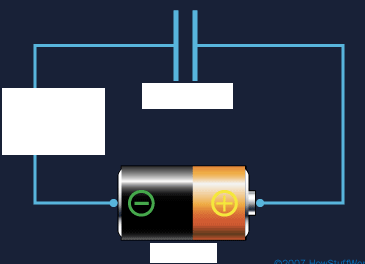 -Q
+Q
At an intermediate time (t<tcharged)
V=Va-Vb
q is the charge
v is the potential difference
Work dW required to transfer an additional charge dq
Vb
Va
The total work W required to increase capacitor charge from 0 to Q
We define potential energy of an uncharged capacitor to be zero then W is equal to potential energy U
[Speaker Notes: W is the work done by E on Q. q decreases from a initial value Q to 0 as elements of charge dq fall through potential difference v that vary from V to 0]
Electric field energy
We derived the various forms of electric potential energy stored in a capacitor
If we think about charging a capacitor by 
moving charge from one plate to the 
other that requires work against the electric field
We can think of the energy being stored in the electric field
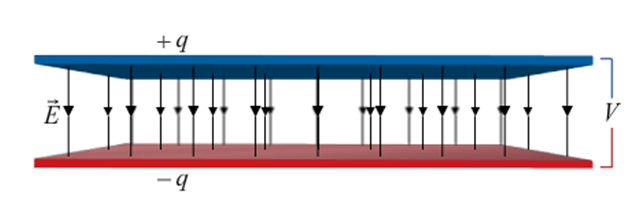 With
we can introduce the energy density
Using the parallel plate capacitor expressions
and
Vacuum is not truly
empty space but 
can have energy
energy density